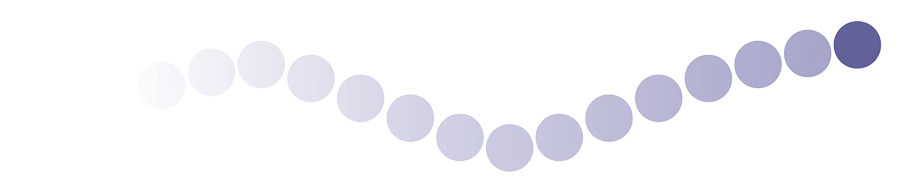 THERAPEUTIC RECREATION AWARENESS
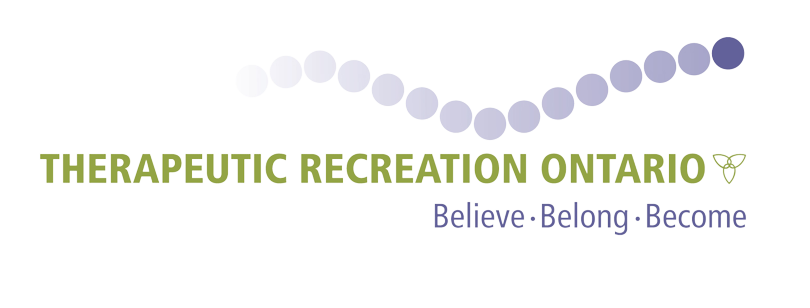 What is Therapeutic Recreation?
Therapeutic Recreation Ontario (TRO) defines Therapeutic Recreation as a process that:

Utilizes functional intervention, leisure education and recreation participation 
Enables persons with physical, cognitive, emotional and/or social limitations to acquire and/or maintain the skills, knowledge and behaviours that will allow them to enjoy their leisure optimally, function independently with the least amount of assistance and participate as fully as possible in society 
Is provided by trained professionals in clinical and/or community settings
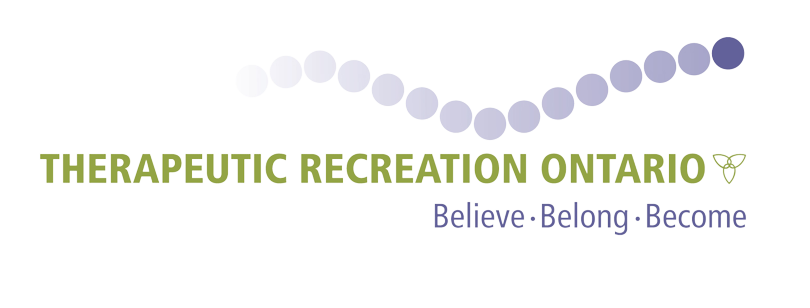 Scope of Practice
Therapeutic Recreation is a collaborative and purposeful process facilitated by trained professionals offering recreation and leisure assessment, planning, intervention and evaluation to achieve individual goals. 

The profession uses meaningful recreation and leisure education, counselling and experiences to promote, restore, rehabilitate and/or maintain quality of life and well-being. 

Therapeutic Recreation supports the development of strengths while addressing social, emotional, physical, spiritual and cognitive needs.
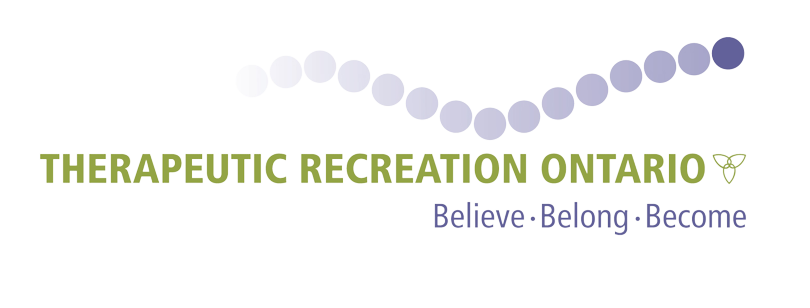 Common Models of Practice
Ask your Recreation Therapist which model they use!
Strengths-Based Approach(Anderson & Heyne, 2012)

The strengths-based approach utilized in Therapeutic Recreation focuses on an individuals internal and external strengths for optimizing an individual’s quality of life.
Leisure and Well-Being Model(Carruthers & Hood, 2007)

The Leisure and Well-Being Model (LWM) is a strengths-based therapeutic recreation service delivery model that provides a theoretical framework for TR practice designed to facilitate clients’ development of the skills, knowledge, and resources essential to well-being.
The Leisure Ability Model(Stumbo & Peterson, 2009)

There are 3 main components to The Leisure Ability Model:

Recreation Participation
Leisure Education
Functional Intervention
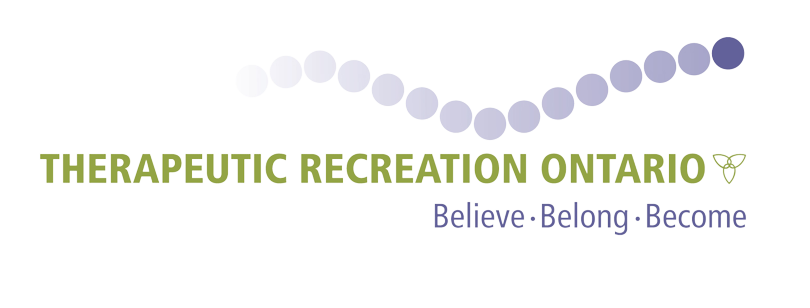 Therapeutic Recreation Is NOT
Therapeutic Recreation is NOT:
Diversional Therapy
Activity for the sake of being busy
A distraction
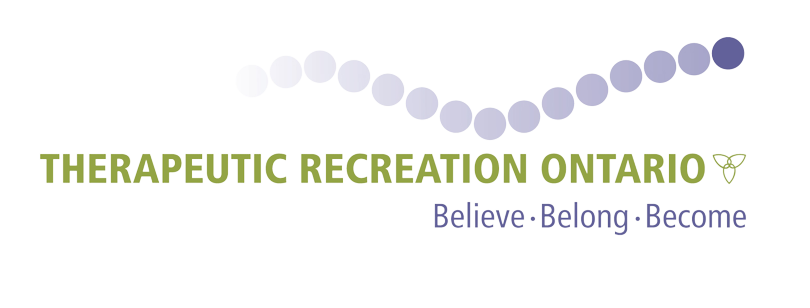 Therapeutic Recreation IS
Therapeutic Recreation IS:
The difference between living vs. surviving/existing
Maintaining continuity in life through valued activities as well as opportunities to grow and develop by discovering new abilities and learning new skills and talents
Developing and nurturing strong relationships critical for quality care and support
Providing non-pharmacological interventions

All through learning a person’s story, identifying their strengths and challenges and connecting them to meaningful and authentic leisure experiences.
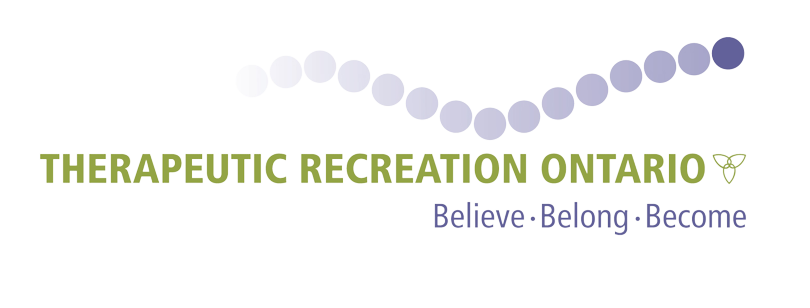 Who do we serve? Where do we work?
Where do we work?
Who do we work with?
Hospitals
Long Term Care facilities
Community
Day programs
Children Centres
Older Adults
Mental Health
Pedeatrics
Private Practice
Physical Rehabilitation.
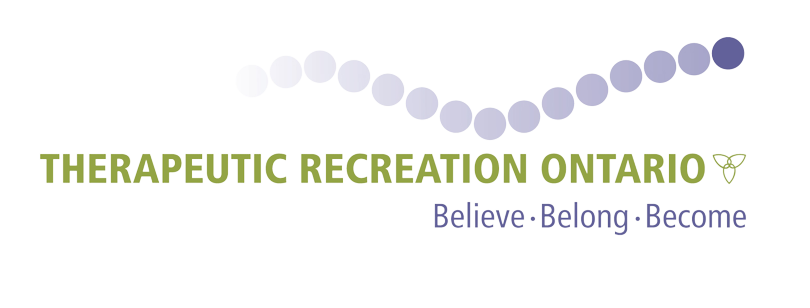 What training do QUALIFIED TR professionals have?
TRs can choose to enroll in either a University or College Program
3 Degree Programs in Ontario
10 Diploma Programs (including 4 certificate programs) in Ontario
TRO has developed a designation called the R/TRO 
The R/TRO is a voluntary designation in which a qualified TR practitioner completes an application outlining a blend of education and demonstrated standards of practice that are then reviewed by a committee of peer volunteers
Once received, successful recipients must complete a maintenance process every 5 years, demonstrating continued engagement in the profession and standards of practice.
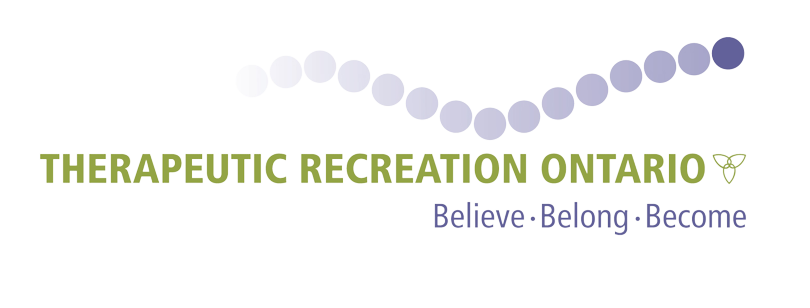 [Speaker Notes: Standards of Practice:
TR Ax
TR Intervention Plan
TR Program development
TR Program Delivery
TR Documentation
TR Evaluation
TR Research
TR Professional Development
TR and Community Practice]
Benefits of Therapeutic Recreation
Decrease in responsive behaviours
Decreased in loneliness, boredom and depression
Improvement in overall Quality of Life and Wellbeing
Decrease stress levels
Improves feelings of joy
Improvement of cognitive abilities
Sense of Belonging
Increased Sense of self worth
Increased Functional Independence
Increased physical activity
Reduces Hospital re-admission rates
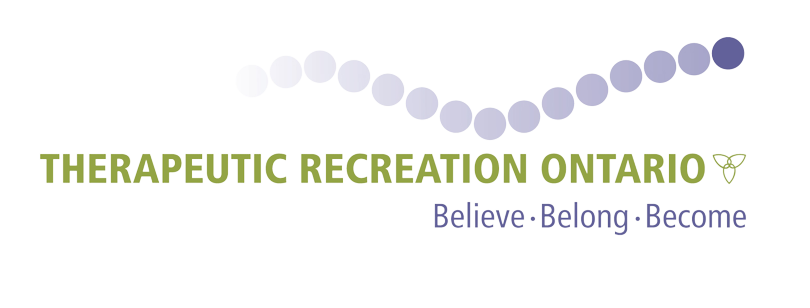 Benefits of Therapeutic Recreation continued
TR and active living are essential to personal health; a key determinant of health status 
TR is a key to balanced human development – helping Canadians reach for their potential 
TR is essential to QUALITY OF LIFE
TR reduces self-destructive and anti-social behaviour
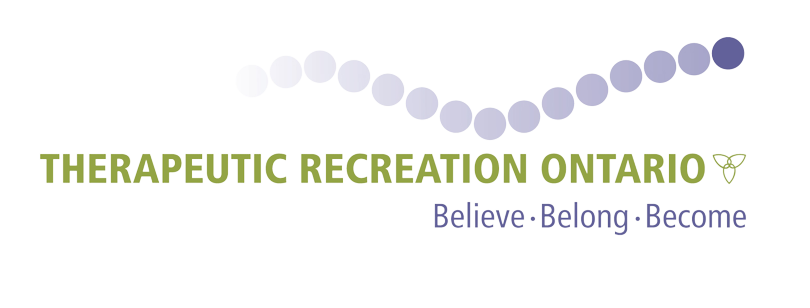 References
Anderson, L., & Heyne, L. (2012). Therapeutic Recreation Practice: A Strengths Approach. State College, PA: Venture Publishing

Austin, D.R. (1998). The Health Promotion/Health Promotion Model. Therapeutic Recreation Journal, 32, 109‐117.

Hood, C., & Carruthers, C. (2007).  Enhancing leisure experience and developing resources:  Leisure and Well Being Model, Part II. Therapeutic Recreation Journal (41) 298-325.

Leisure Information Network (2017). Benefits of Therapeutic Recreation. Retrieved from http://www.lin.ca/resource/html/bencat.htm

Stumbo, N.J., & Peterson, C.A. (2009). Therapeutic Recreation Program Design, 5th ed. San Francisco, CA: Pearson Education, Inc.